«Формы и методы работы при реализации воспитательно-образовательной деятельности по ОП ДО»
совместную деятельность с детьми: непосредственно образовательную деятельность, осуществляемую в процессе организации различных видов детской деятельности (НОД); 
образовательную деятельность, осуществляемую в ходе режимных моментов; 
самостоятельную деятельность детей; 
взаимодействие с семьями детей по реализации основной образовательной программы дошкольного образования.
Воспитательно-образовательный процесс условно подразделен на:
Основной подход к формированию Программы предусматривает решение образовательных задач в совместной деятельности взрослого и детей и самостоятельной деятельности детей не только в рамках непосредственно образовательной деятельности, но и при проведении режимных моментов в соответствии со спецификой дошкольного образования
Формой организации обучения является непосредственно образовательная деятельность (НОД). Непосредственно образовательная деятельность организуется и проводится педагогами в соответствии с учебным планом. НОД проводятся с детьми всех возрастных групп детского сада. В режиме дня каждой группы определяется время проведения НОД, в соответствии с «Санитарноэпидемиологических требований к устройству, содержанию и организации режима работы ДОУ».
Комплексная непосредственно образовательная деятельность 
Тематическая непосредственно образовательная деятельность 
Интегрированная непосредственно-образовательная деятельность 
Экскурсия 
Труд 
Беседа 
Игра-драматизация 
Игра-путешествие 
Игра-экспериментирование 
Конкурс 
Комбинированная непосредственно образовательная деятельность
Непосредственно образовательная деятельность организуется по всем направлениям развития детей, при этом используются занятия разных видов:
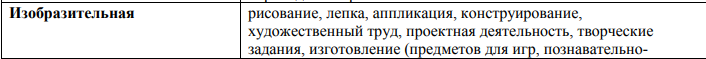 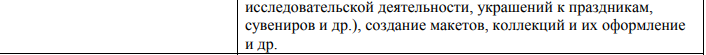 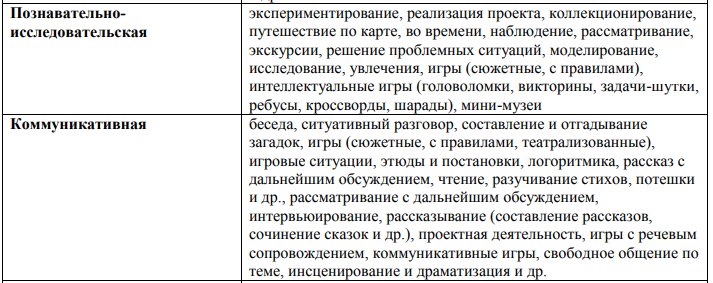 В контексте ФГОС ДО одним из основных принципов организации воспитательно-образовательной работы является принцип интеграции образовательных областей. 

Использование разнообразных форм работы, позволяет реализовать этот принцип в практической деятельности. 

Интеграция образовательных областей делает образовательный процесс интересным и содержательным и обеспечивает достижение необходимого и достаточного уровня развития ребенка для успешного освоения им содержания дошкольного образования.
Формы работы по образовательным областям
Формы работы по образовательным областям
Формы работы по образовательным областям
Формы работы по образовательным областям
Формы работы по образовательным областям
Методы образования дошкольников и их применение в образовательном процессе
Методы образования дошкольников и их применение в образовательном процессе
Методы образования дошкольников и их применение в образовательном процессе